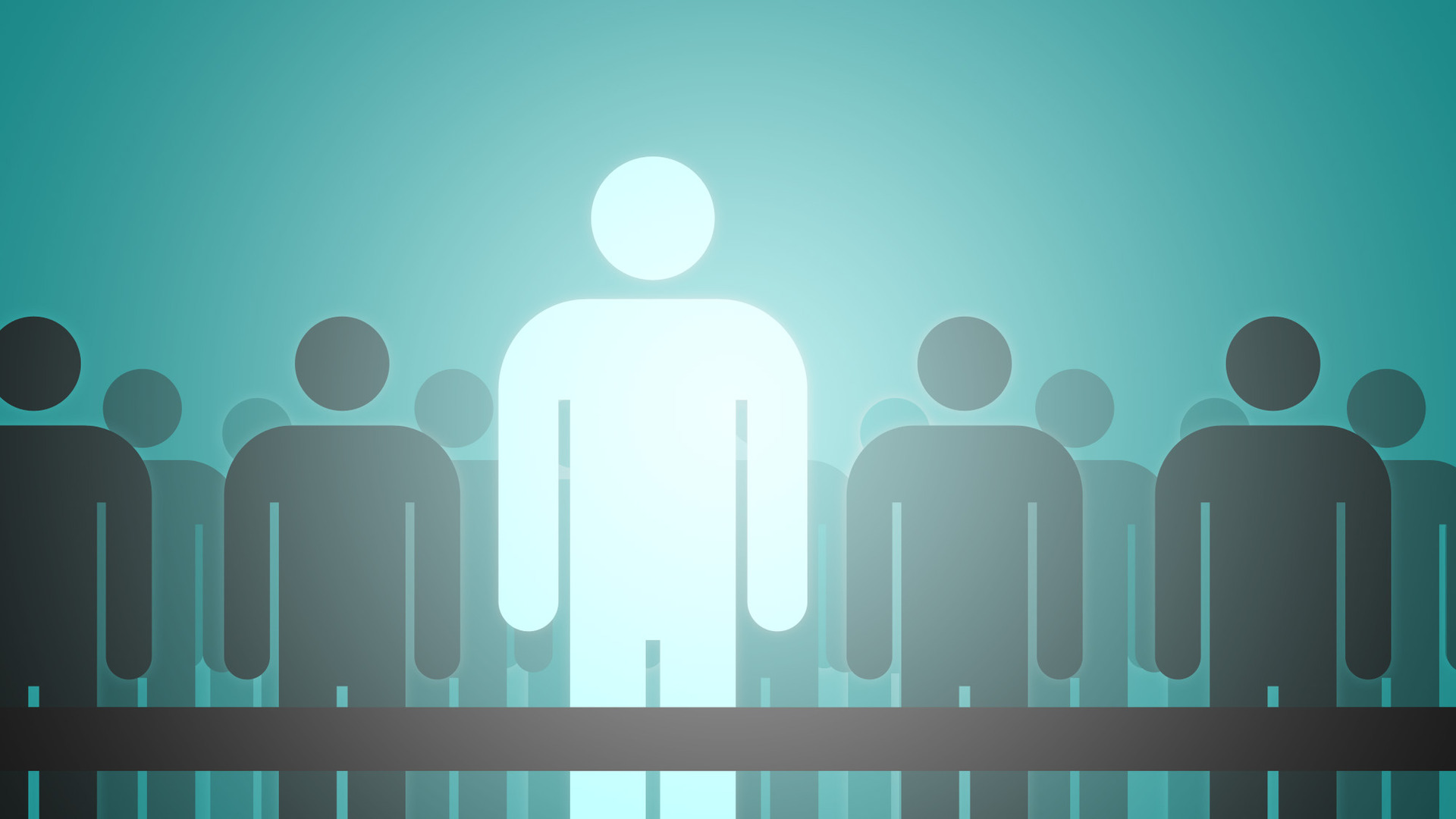 what is a deacon? / ¿qué es un diácono?
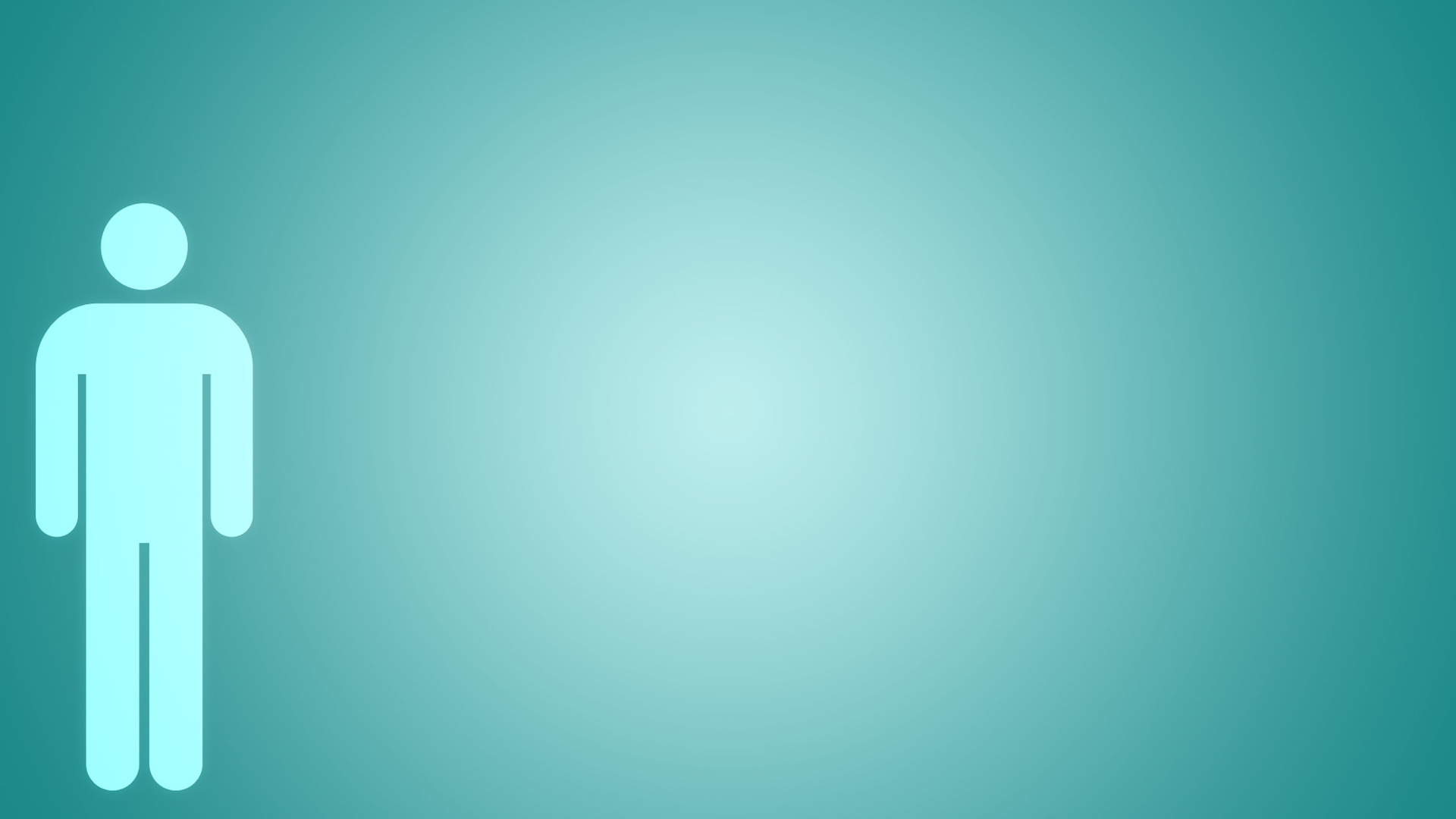 “You shall not take vengeance or bear a grudge against the sons of your own people, but you shall love your neighbor as yourself: I am the Lord.” (Leviticus 19:18, ESV)
“»No te vengarás, ni guardarás rencor a los hijos de tu pueblo, sino que amarás a tu prójimo como a ti mismo; yo soy el Señor.” (Levítico 19:18, LBLA)
deacons help meet God’s call for service
los diáconos ayudan a satisfacer el llamado de Dios al servicio
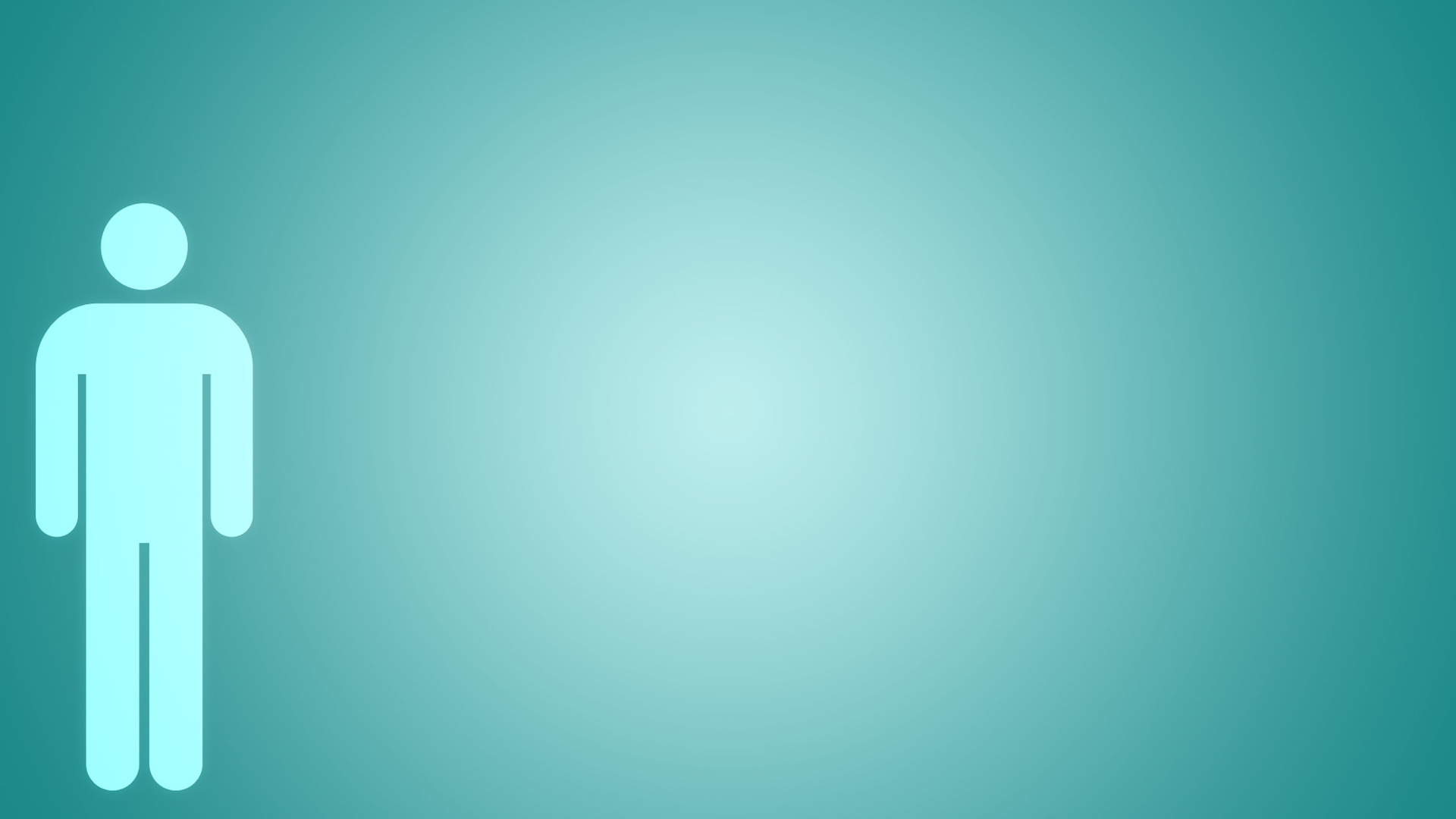 “But it shall not be so among you. But whoever would be great among you must be your servant,” 
(Mark 10:43, ESV)
“Pero entre vosotros no es así, sino que cualquiera de vosotros que desee llegar a ser grande será vuestro servidor,” (Marcos 10:43, LBLA)
deacons help meet God’s call for service
los diáconos ayudan a satisfacer el llamado de Dios al servicio
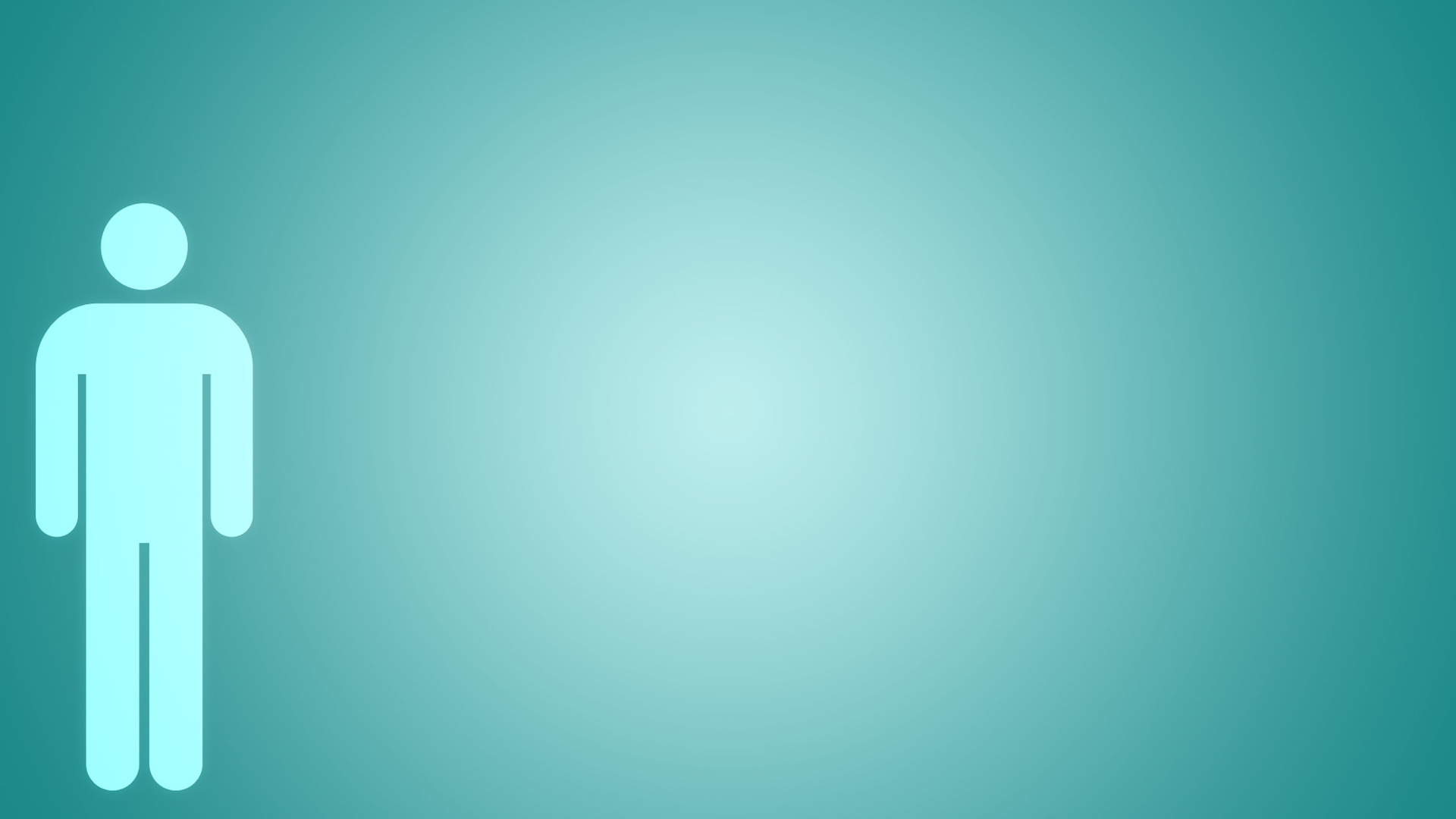 he is a man of dignity (vs. 8)es un hombre digno
he is serious about his faith (vs. 9)él es serio acerca de su fe
he has been tested (vss. 10,12)el ha sido probado
he has a truly faithful wife (vs. 11)él tiene una esposa verdaderamente fiel
he desires a great reward (vs. 13)él desea una gran recompensa
deacons possess the qualifications for service
los diáconos poseen las calificaciones para el servicio
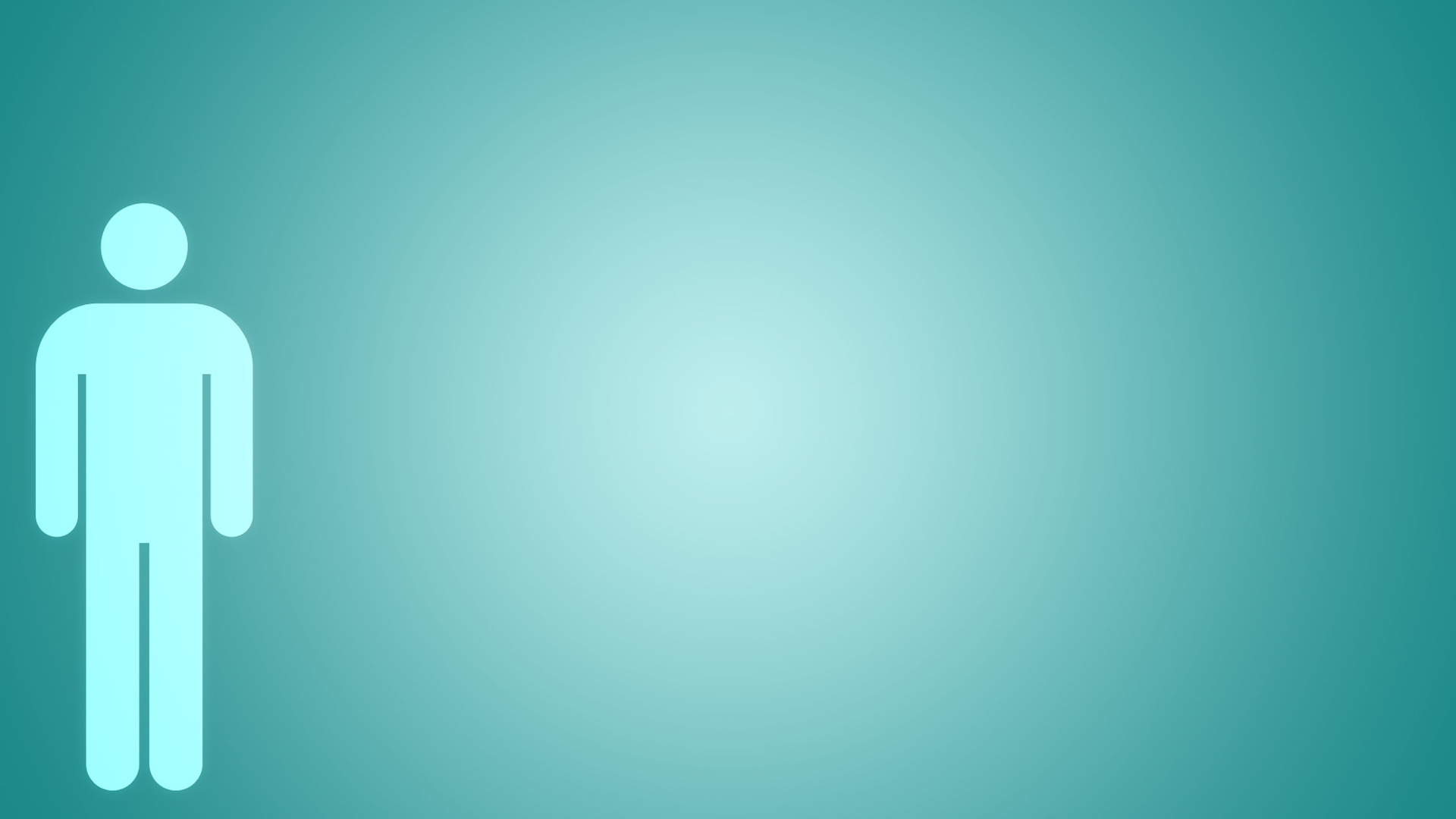 what is the work of a deacon?
¿Cuál es el trabajo de un diácono?
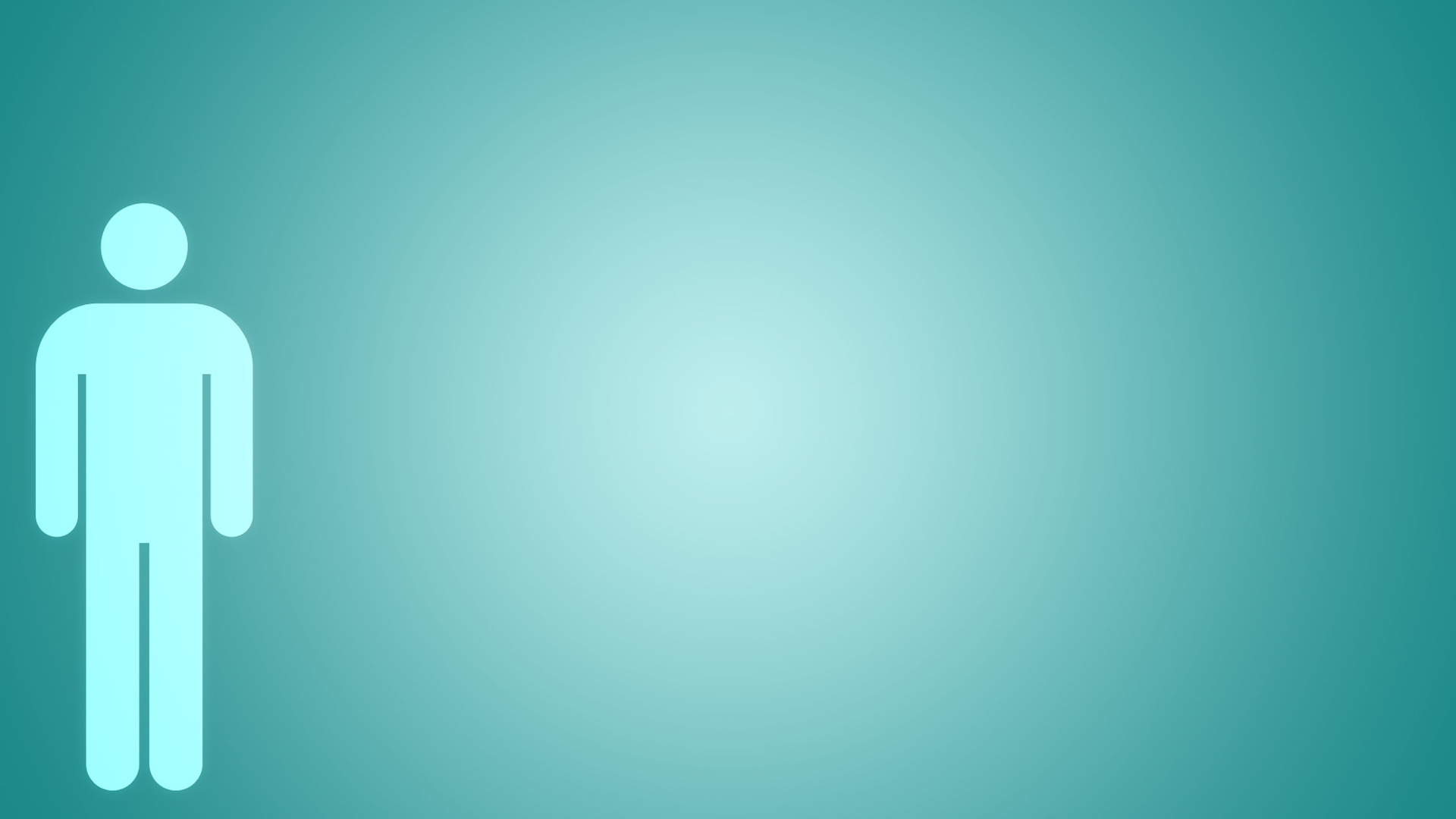 Carl Ash
Jared Barr
Mike Benson Jr.
Scott Blaisel
Tim Caldwell
Chase Clark
Dave Edwards
Kyle Edwards
Jerry Elmore
Kevin Floyd
Scotty Garth
Jeff Lee
Tom Murray
Chris Osborne
J.D. Oleinik
Aaron Schmidt
Damon Sullivan
Mike Wilkes
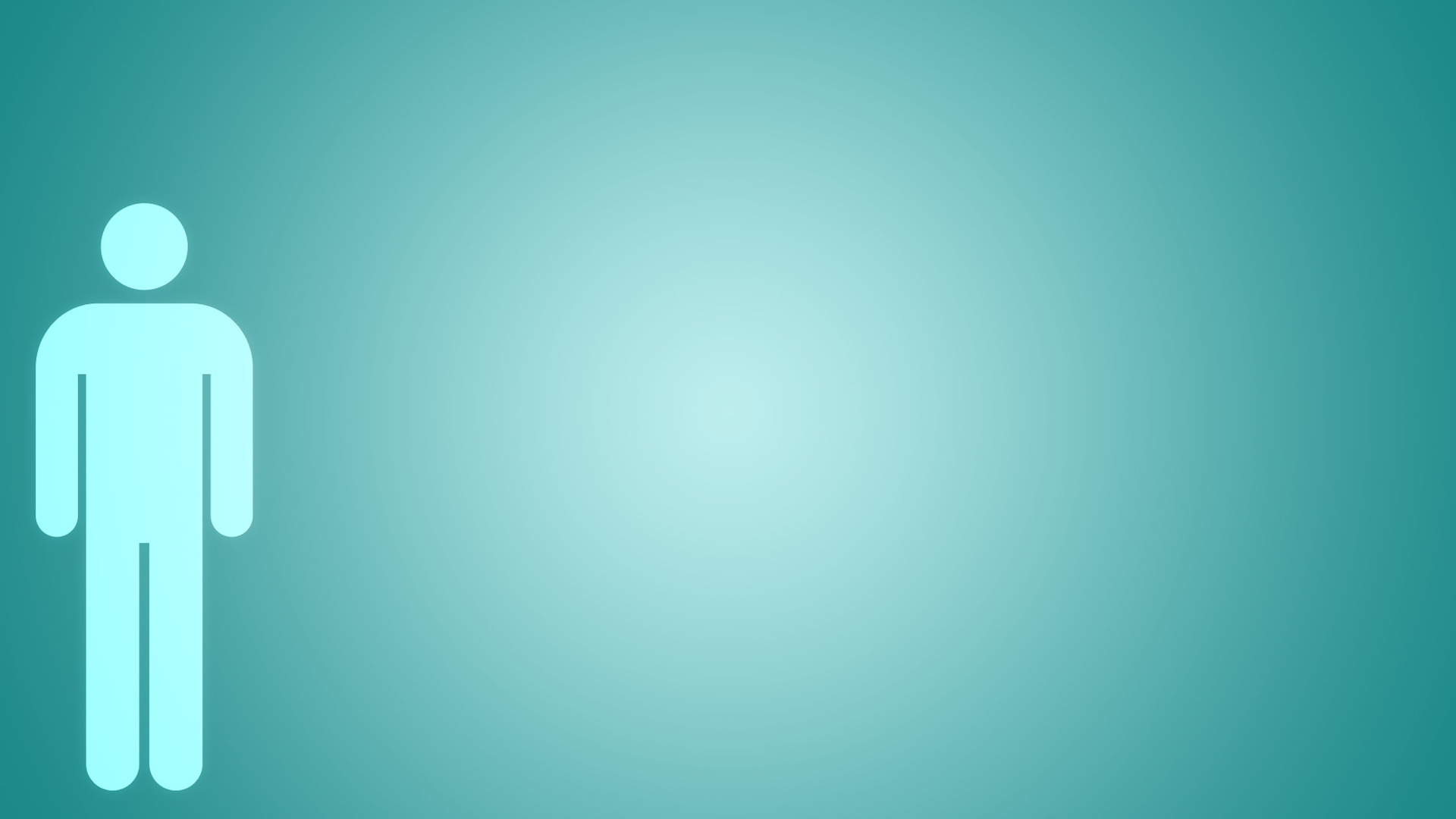 Visitor follow-up
Communication
Primary classes
Teen classes
Adult classes
VBS
Worship leaders
AV room
Ushers
Sunday night coordination
New members
Elderly & widows
Teens
College group
Website / social media
Transportation 
Benevolence
Greeters
Financial
Building & grounds
Technology
Safety
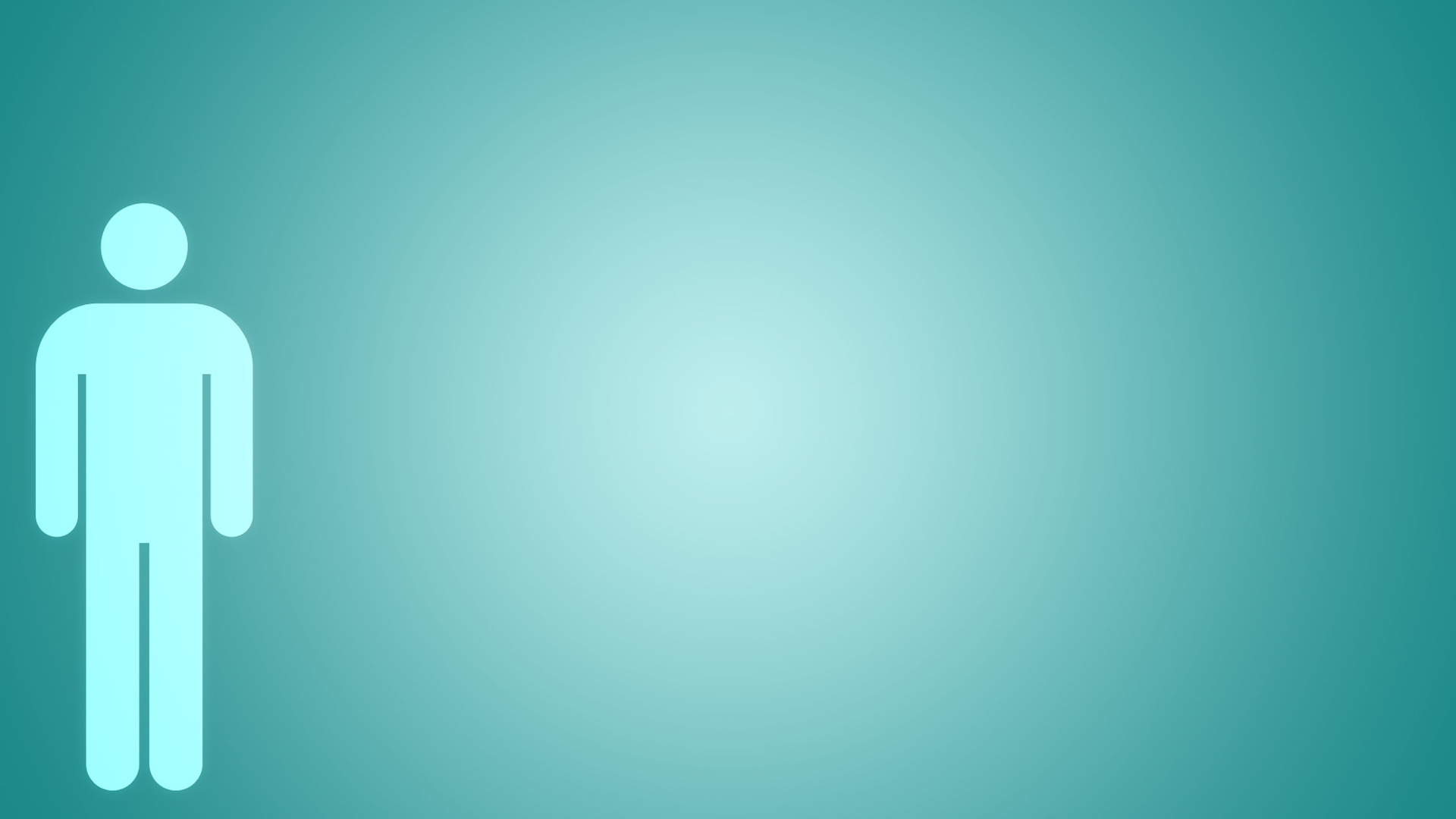 what is the work of a deacon?
¿Cuál es el trabajo de un diácono?
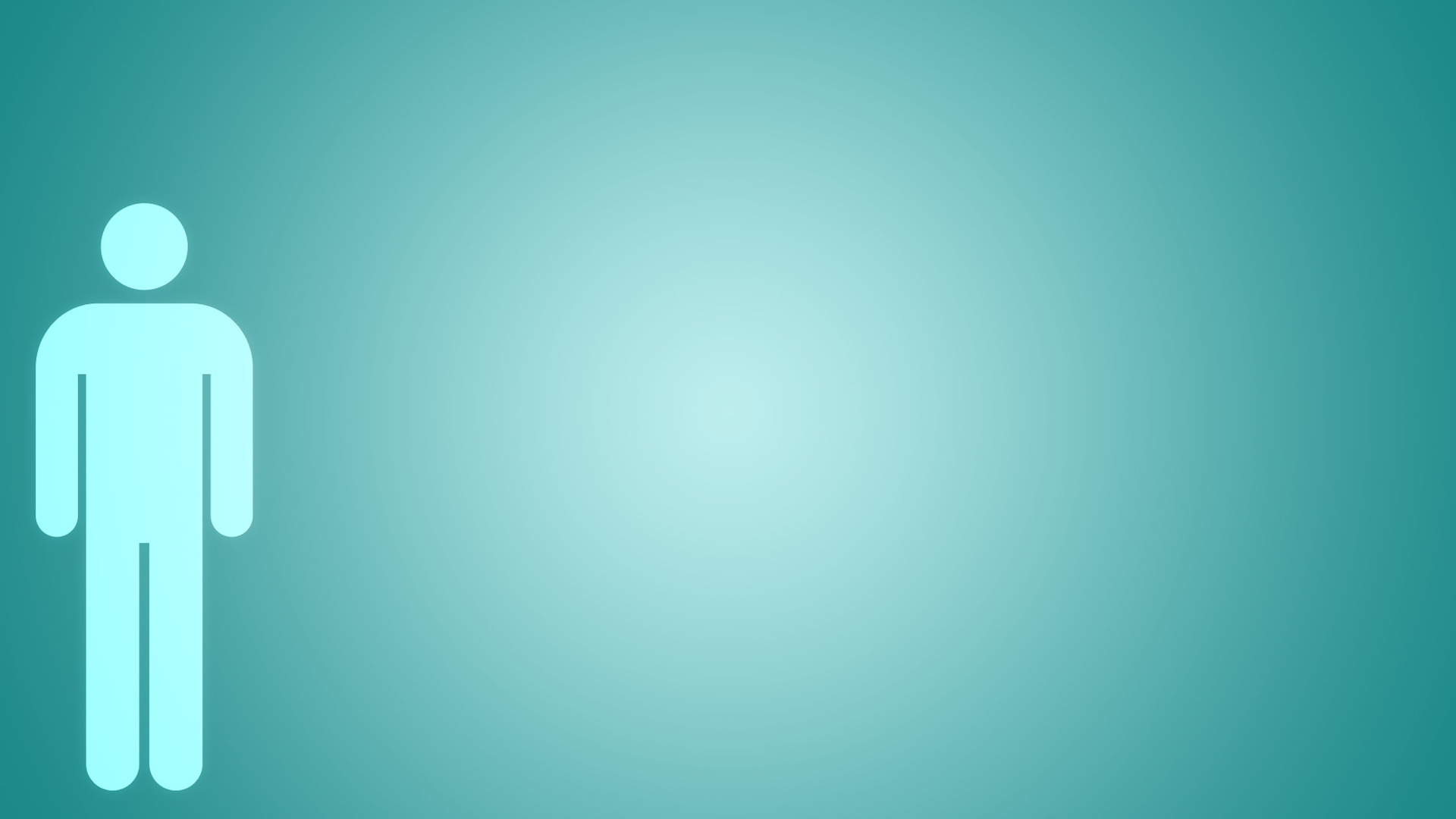 elders & deacons work together
ancianos y diáconos trabajan juntos